Status from IBBelle
H.Moser, J.Albrecht, S.Horn, U.Leis, R.Sedlmeyer, M.Wehrmeister, A.Wunderl, S.Vogt
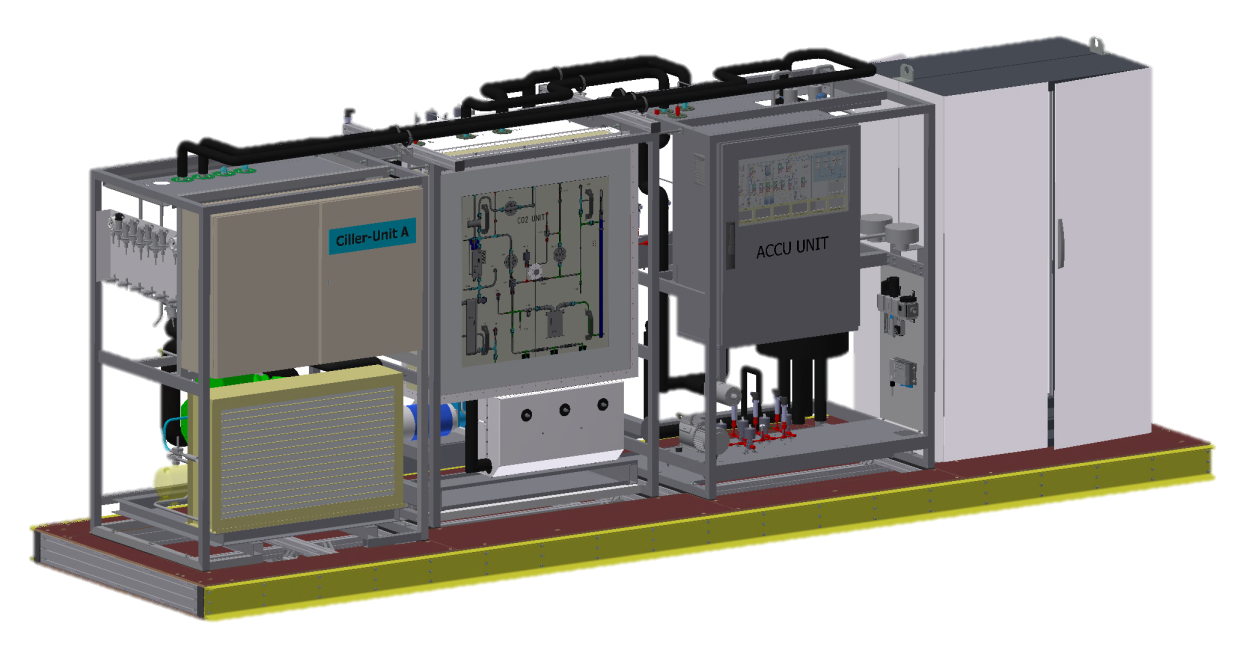 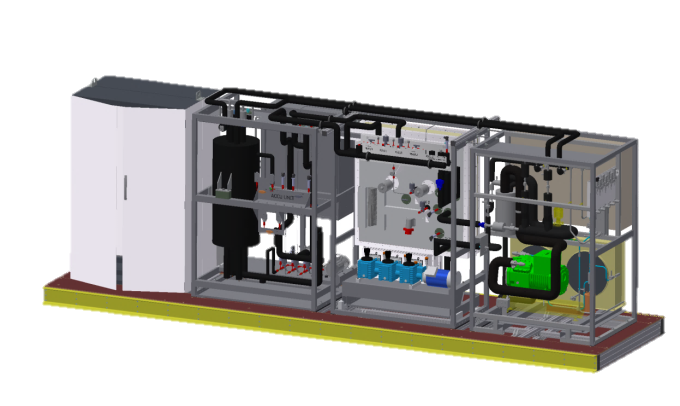 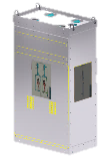 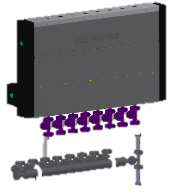 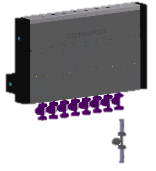 1
Chiller Damage 2018 5Sep.
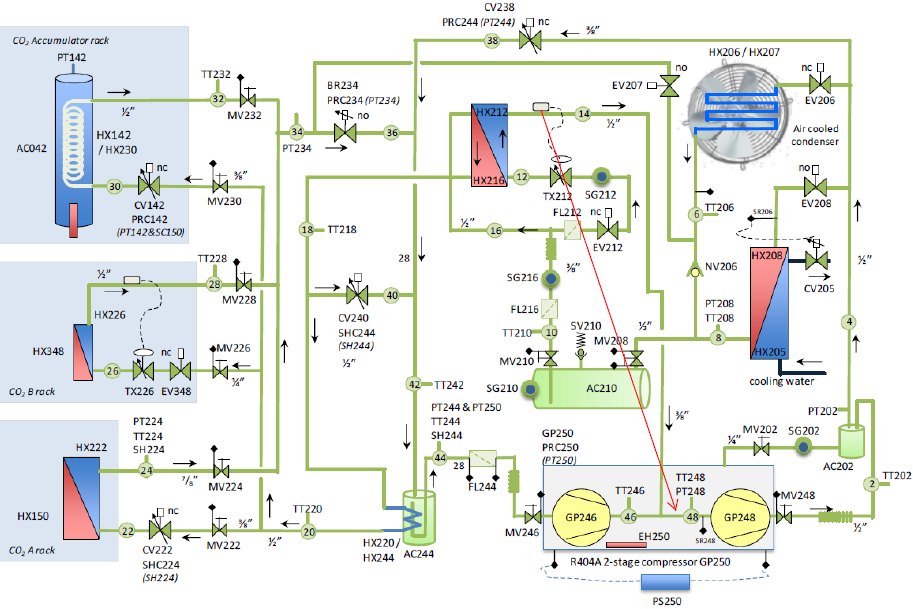 intercooler
TX valve
Supercooled
R404a
MP stage
2
Observations
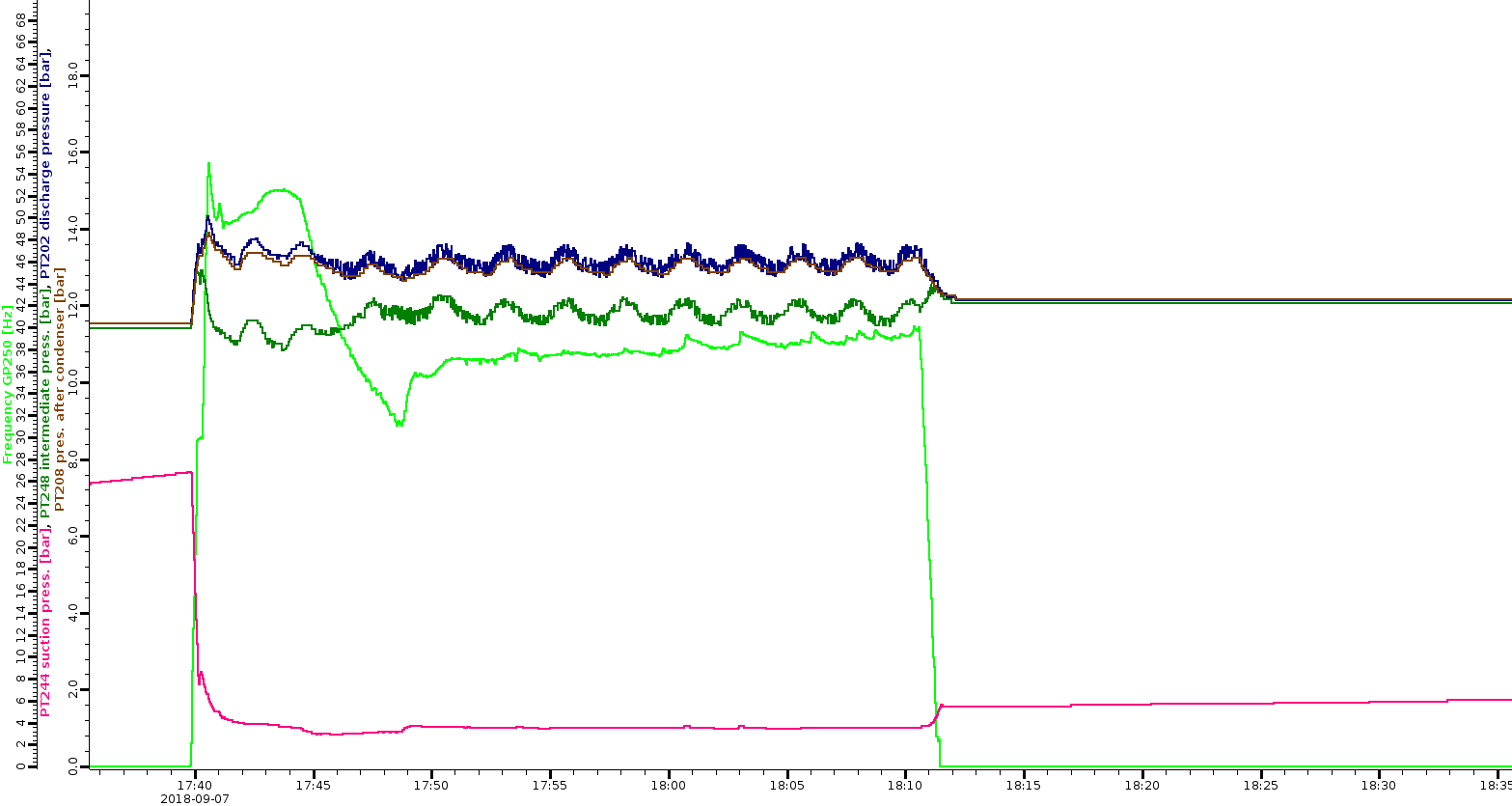 Pressures

After September 5

 - Midpressure (MP) went     from 3 bar to 12 bar
(PT248)







b) During Phase II
PT248 MD: 12bar instead of 3bar: 
no pressure difference, no subcooling
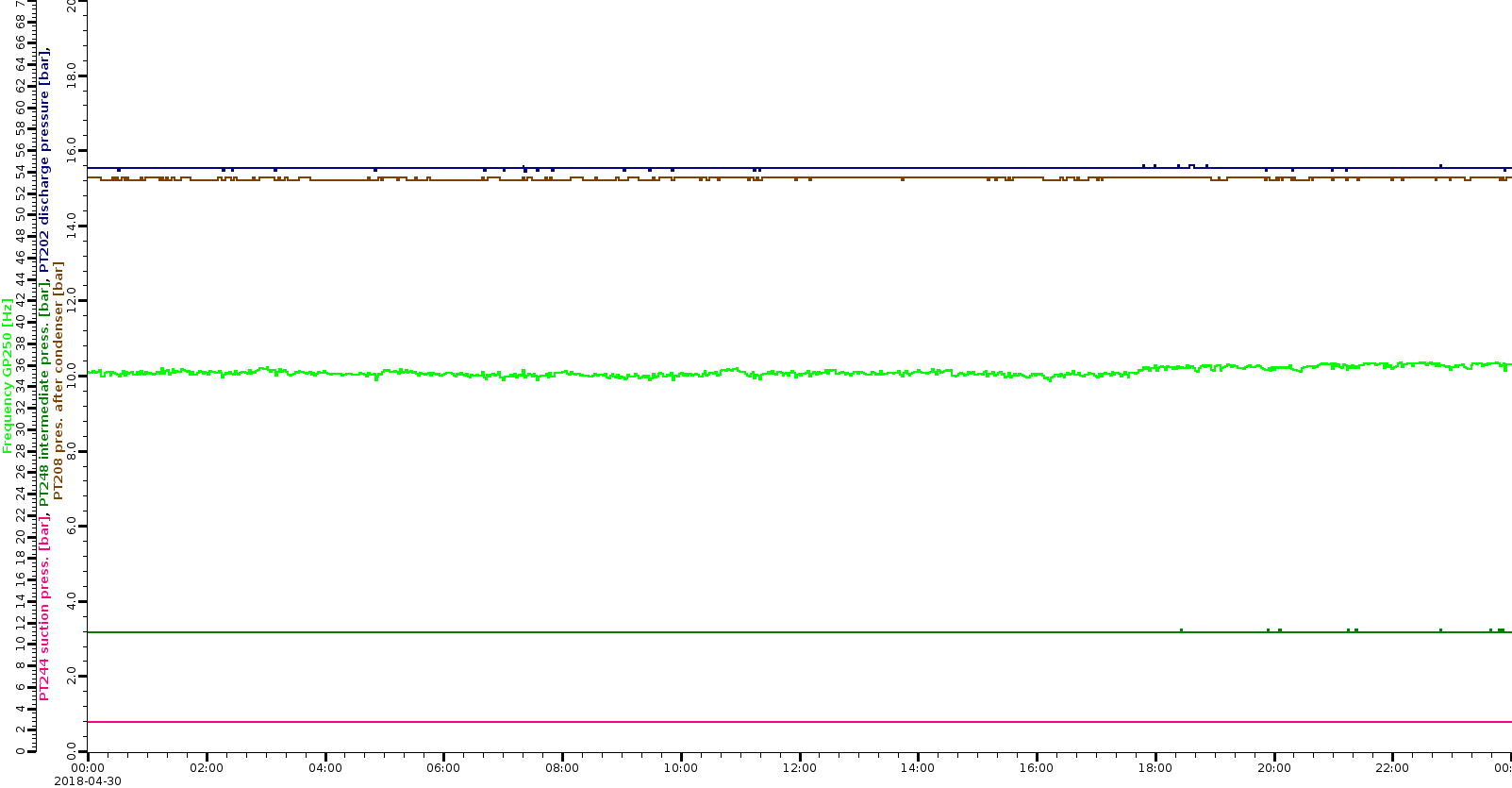 3
Interpretation
Damage of suction valve of 2nd compressor stage (MP rise to 12 bar)

Could be a consequence of TX hunting, liquid injection, liquid shock
Could also be due to shutdown (Sep.5): PLC was off, but compressor still powered. FI ramped down the compressor (~ 1 min) but valves may have been in a wrong position (no control by PLC). Pressure rise my have caused damage (have indications of pressure shock)
Unsafe shutdown strategy: is changed now



Oscillations of TX valve (MP temperature)
 
Valve works properly only if there are no gas bubbles in the liquid
R404a must be supercoolded (1 K below evaporation temperature)
This is assured if condensation temperature in heat exchanger is above ambient temperature, so that R404a cannot heat up on the way to the valve
     Before July: T_cond ~30°C, supercooling ~ 1K (ok)
     From August on: cooling water pressure changed from 3bar to 9bar and     condensation temperature fell to 26°C => no supercooling

Bubbles can damage valve (cavitation)
4
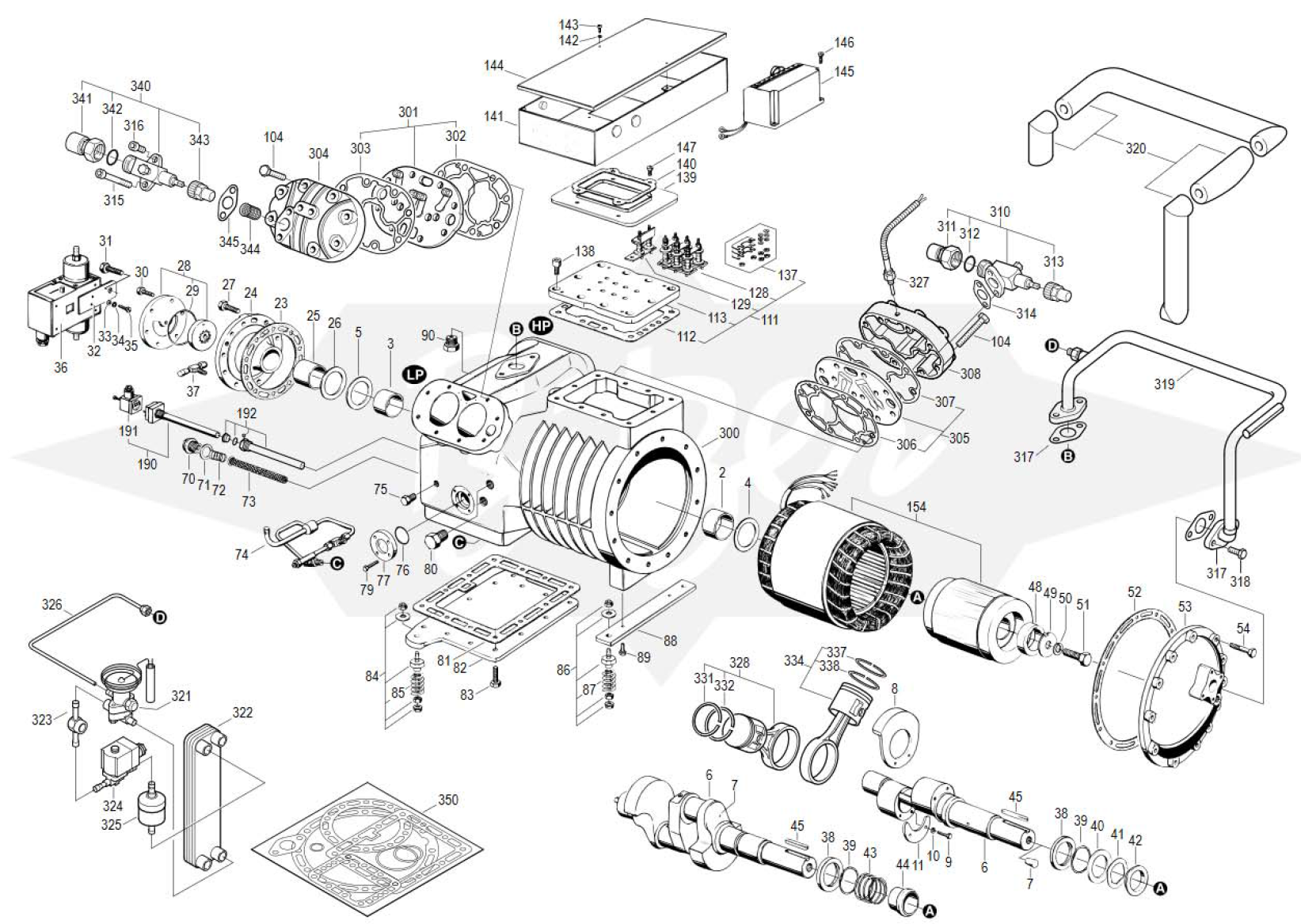 5
Compressor Removal
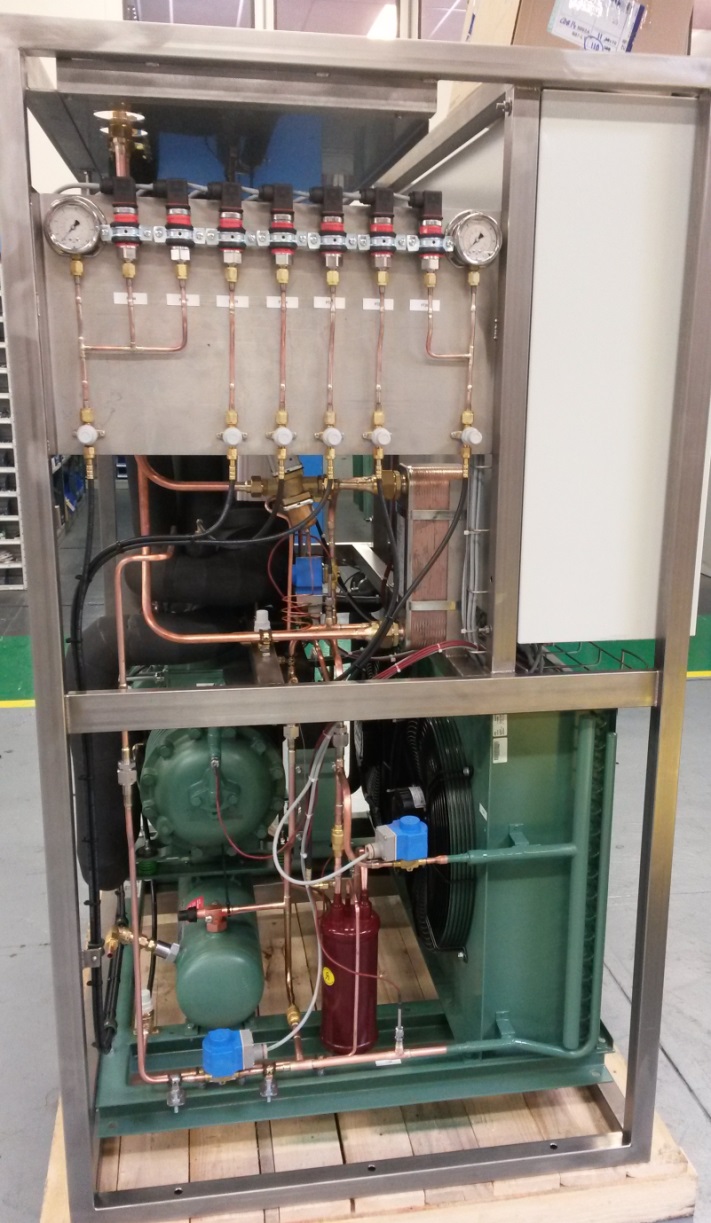 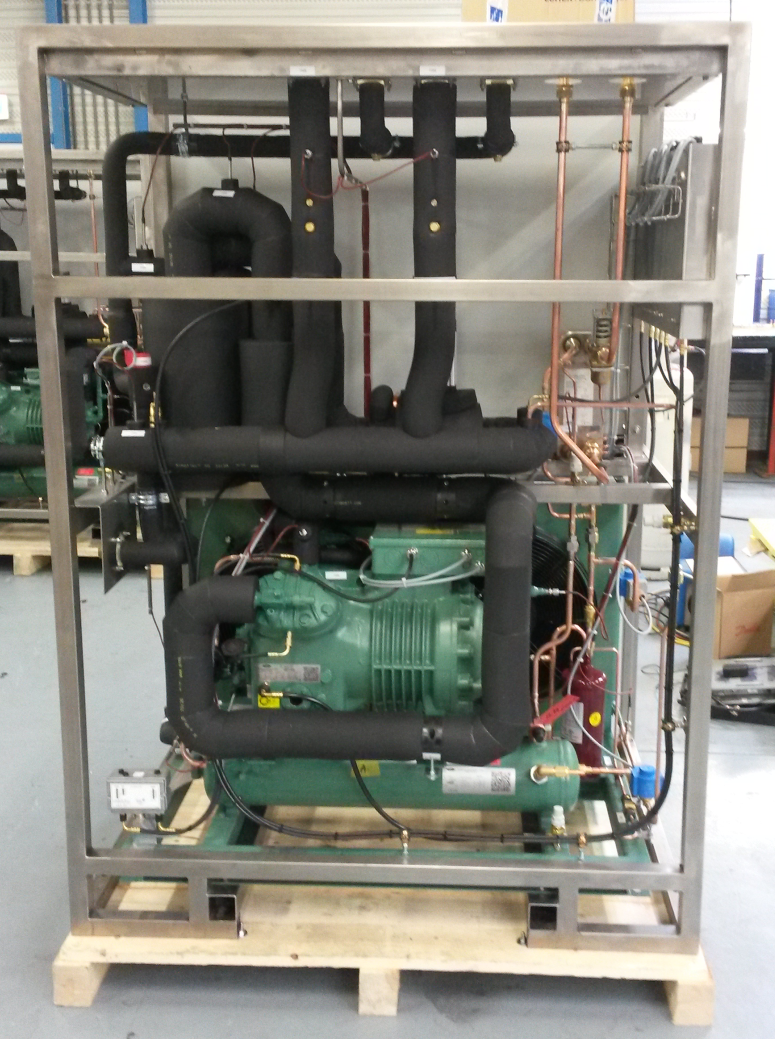 6
Compressor removal
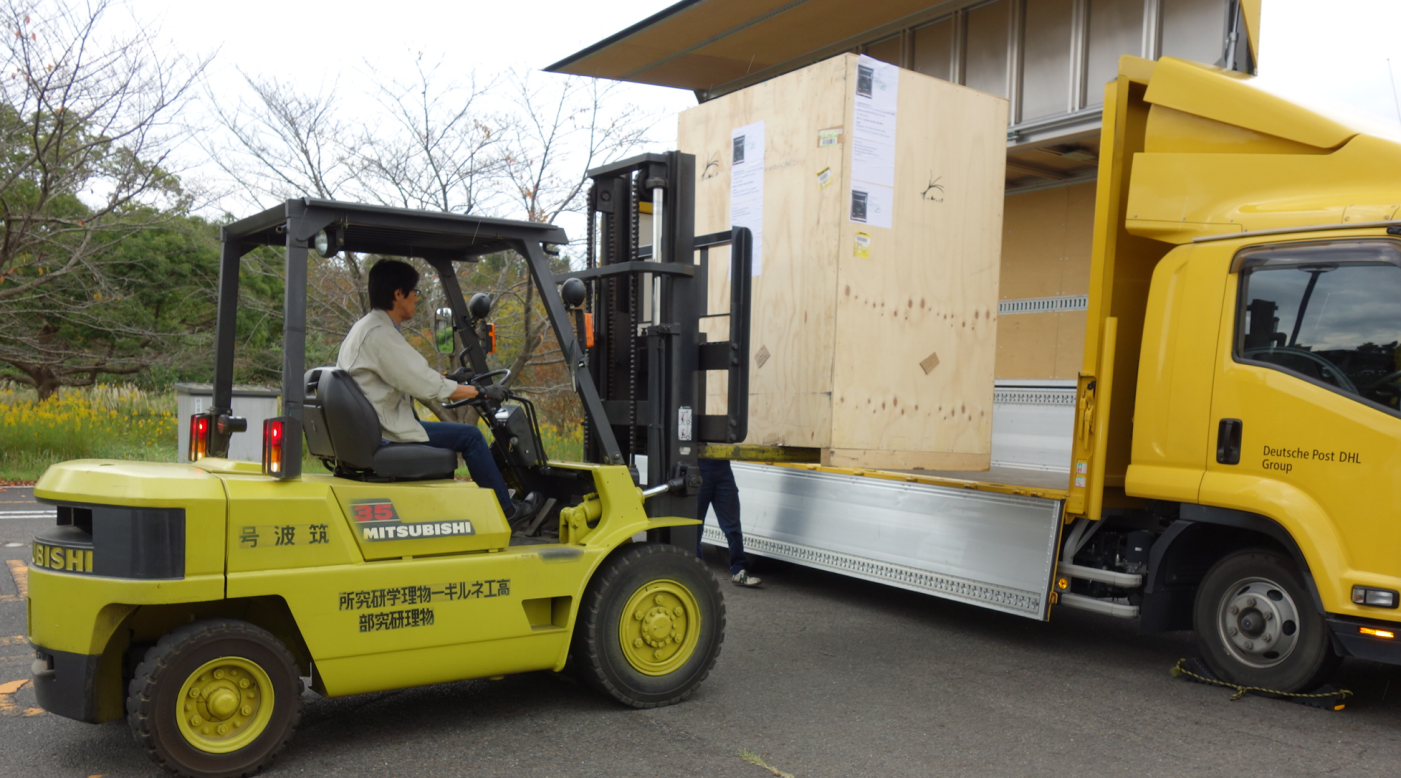 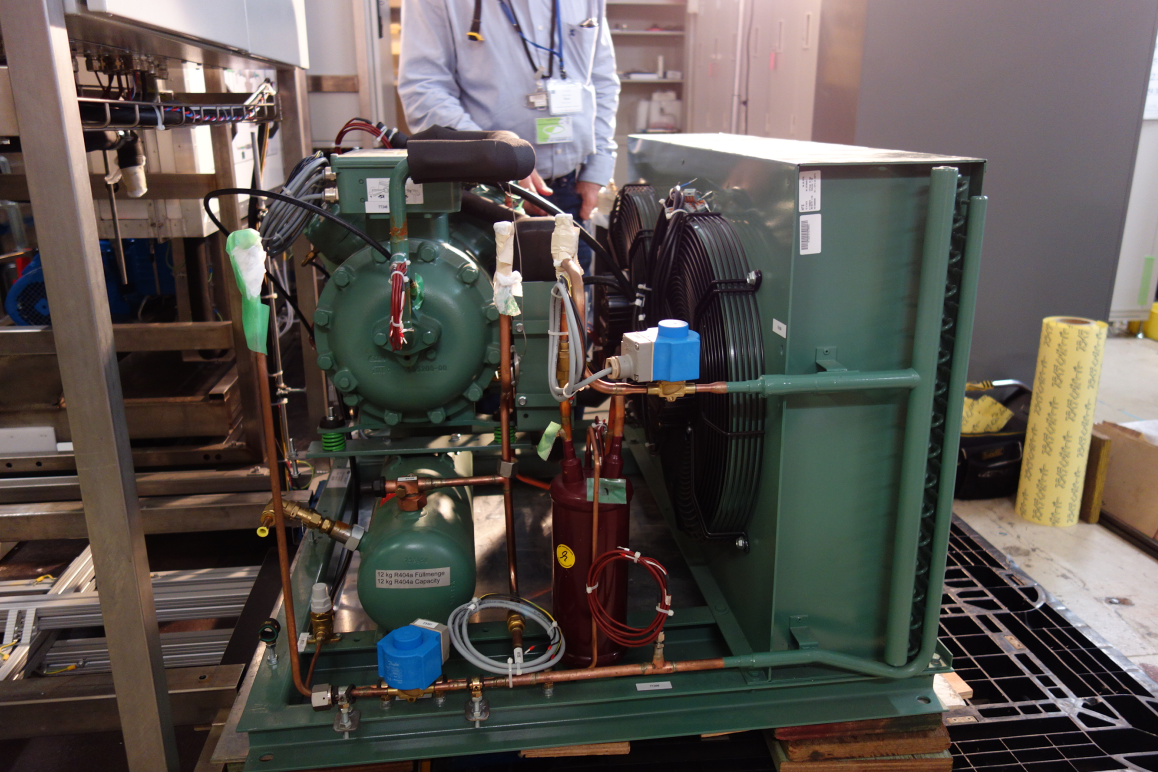 Compressor removal (FUTABA-KOGYO), Oct. 16
7
prevent for the future
the pressure limitation according to DIN-EN 378 
     is not allowed via the control unit  now hard covert
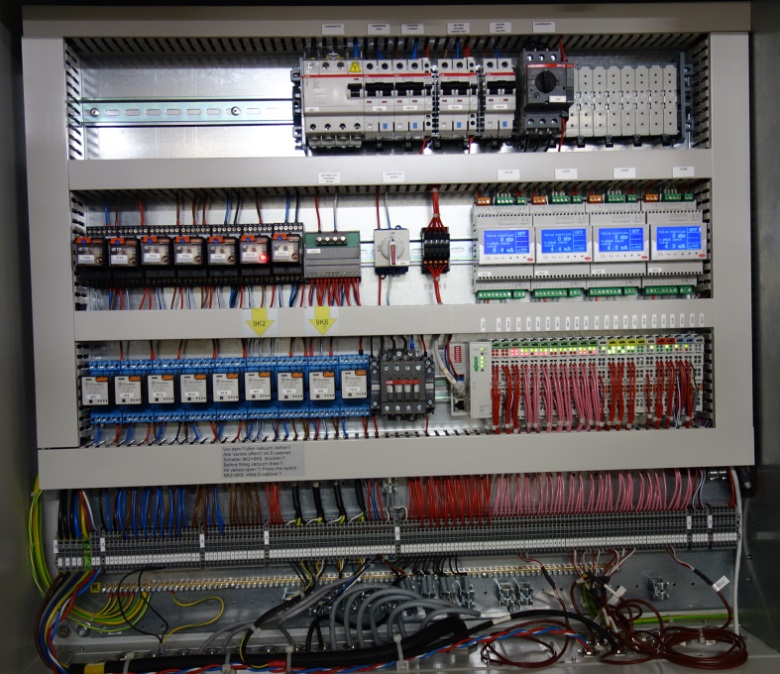 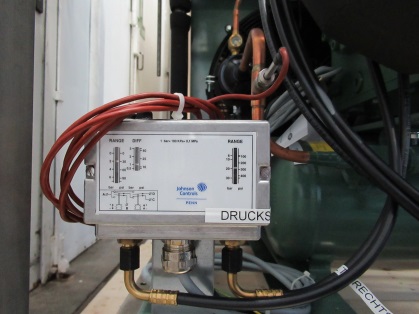 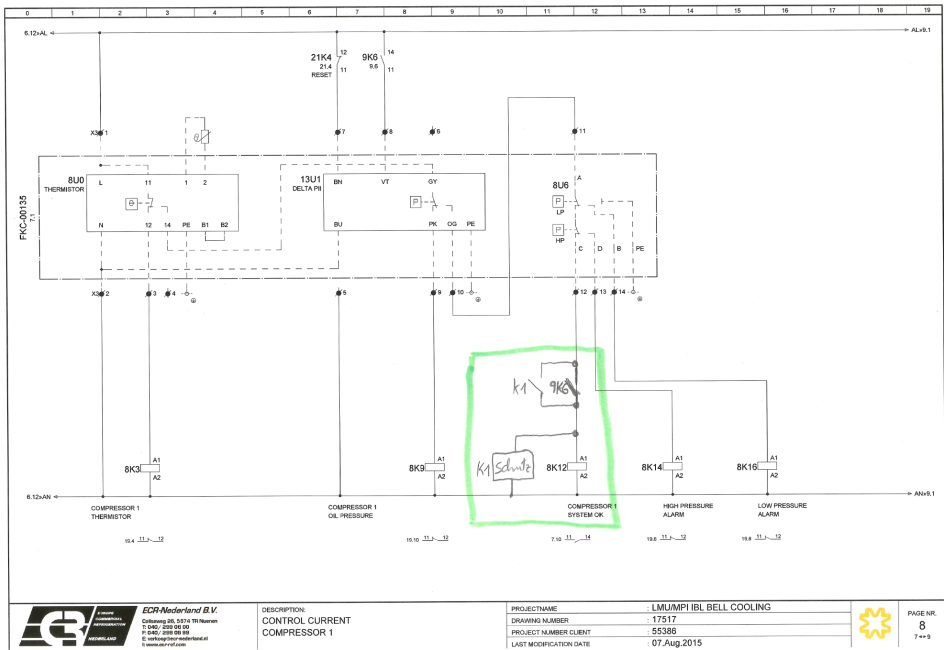 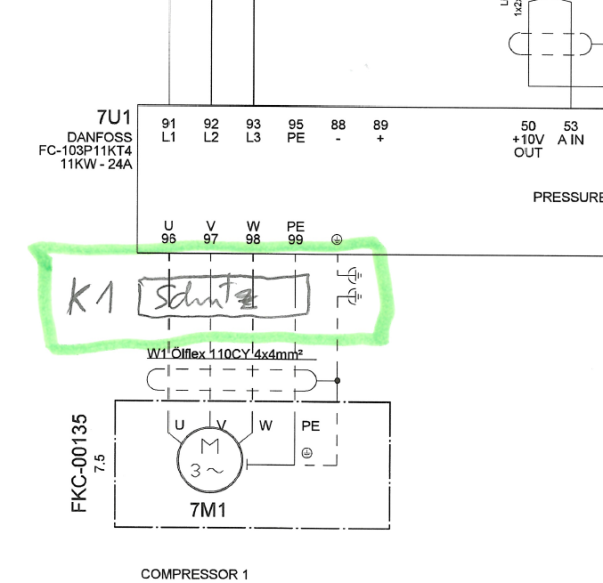 hard wired power off by pressure switch: switch placed between FI and chiller electric motor
PLC power supply:  Separate fused feed-in, in case of failure PLC keeps running
8
Old Chiller Repair
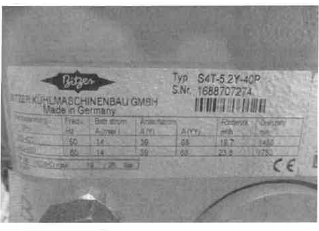 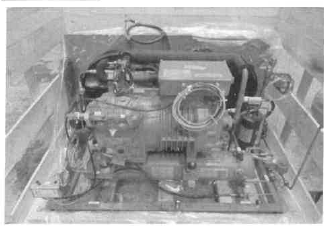 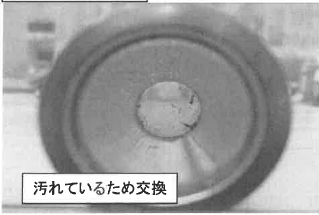 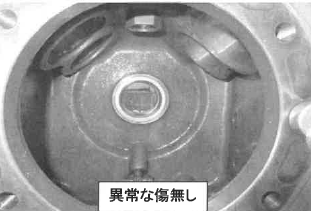 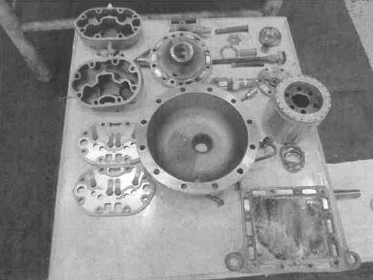 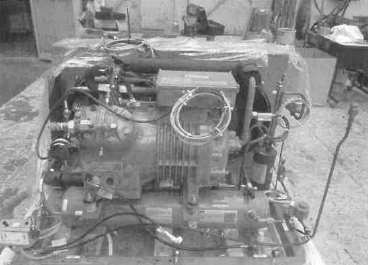 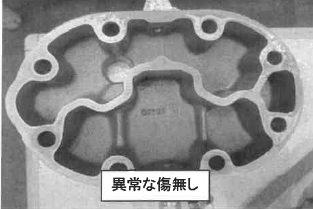 9
Maintenance of the LEWA PUMP
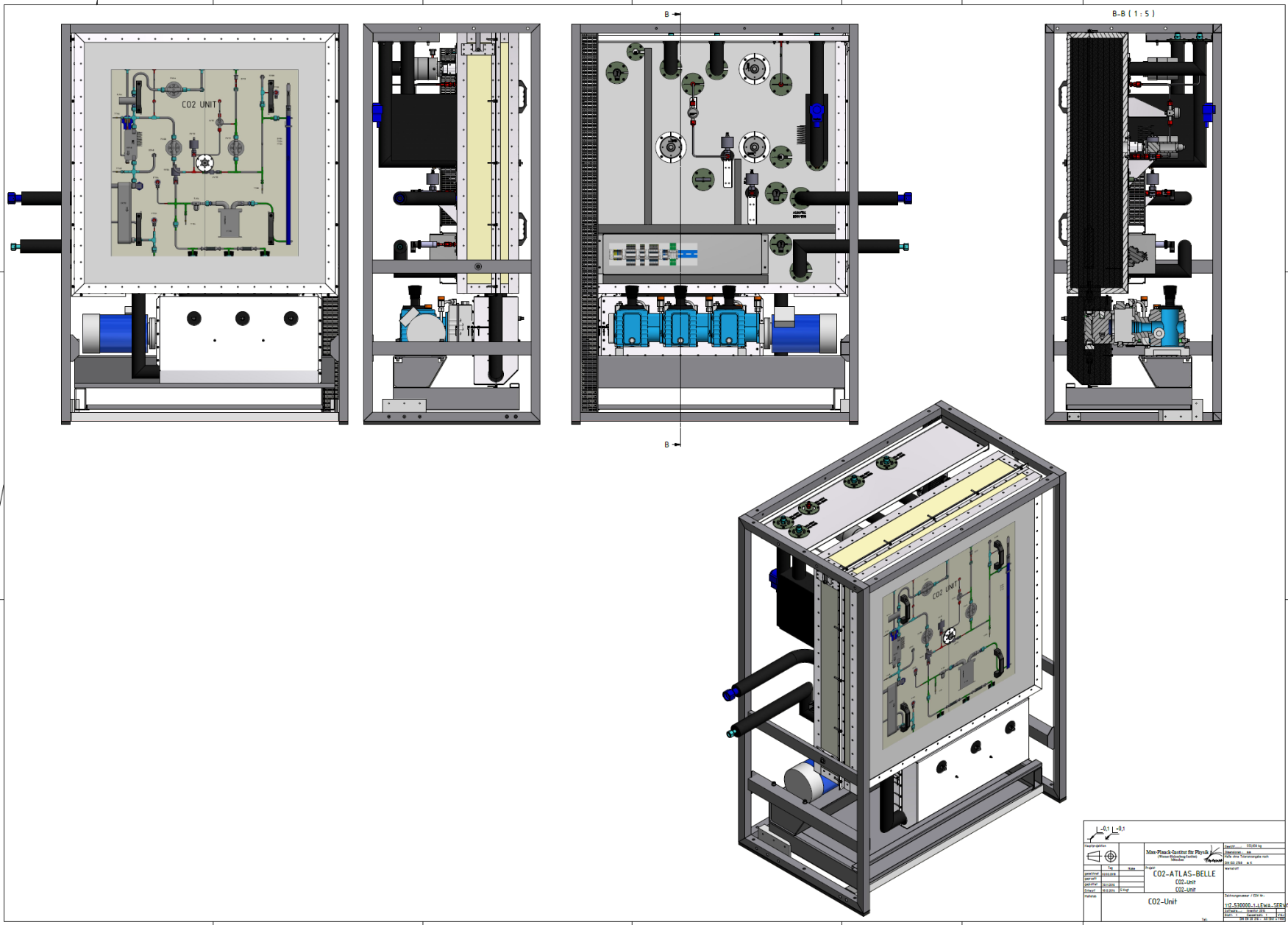 10
Maintenance of the LEWA PUMP
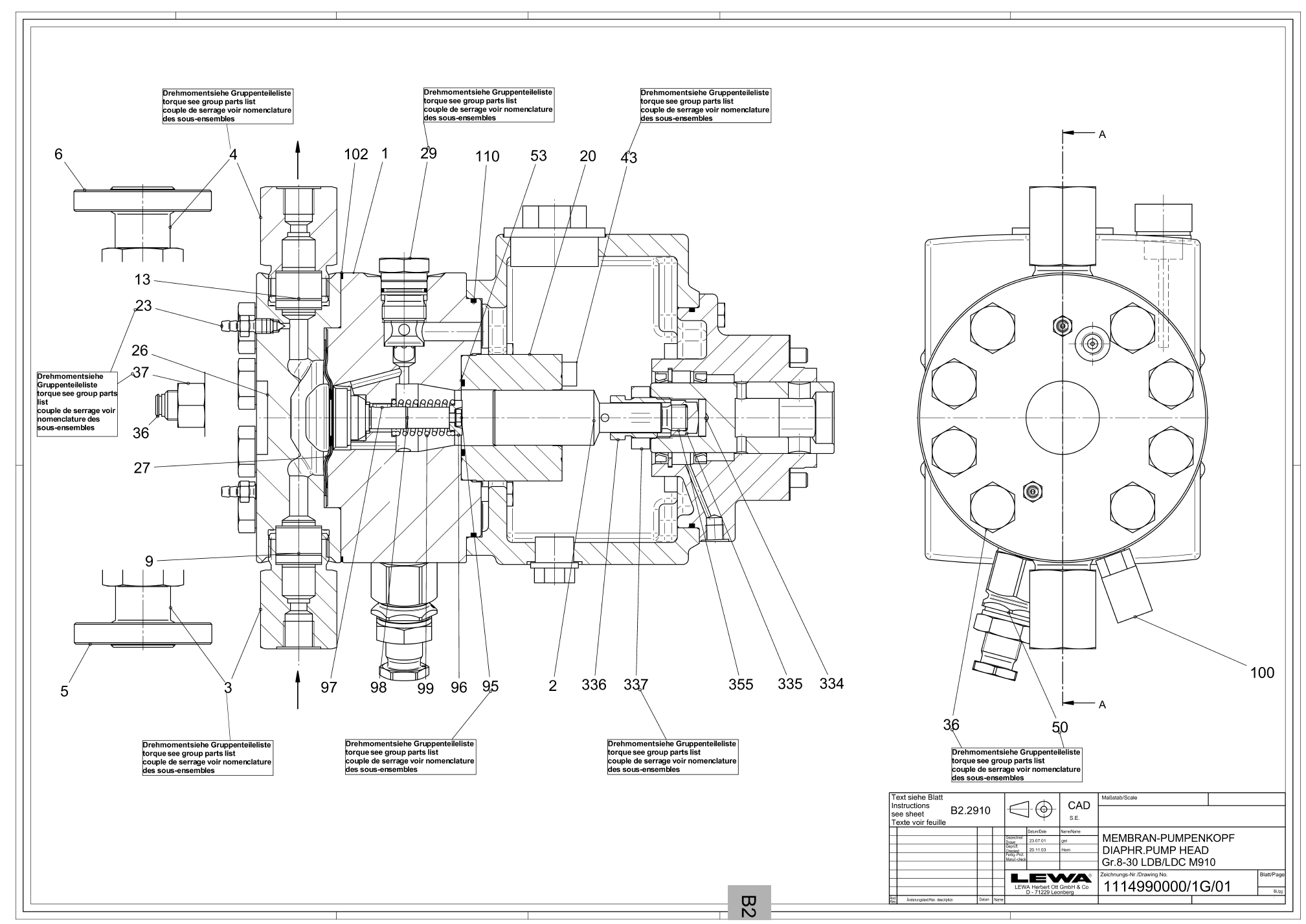 11
Maintenance of the LEWA PUMP
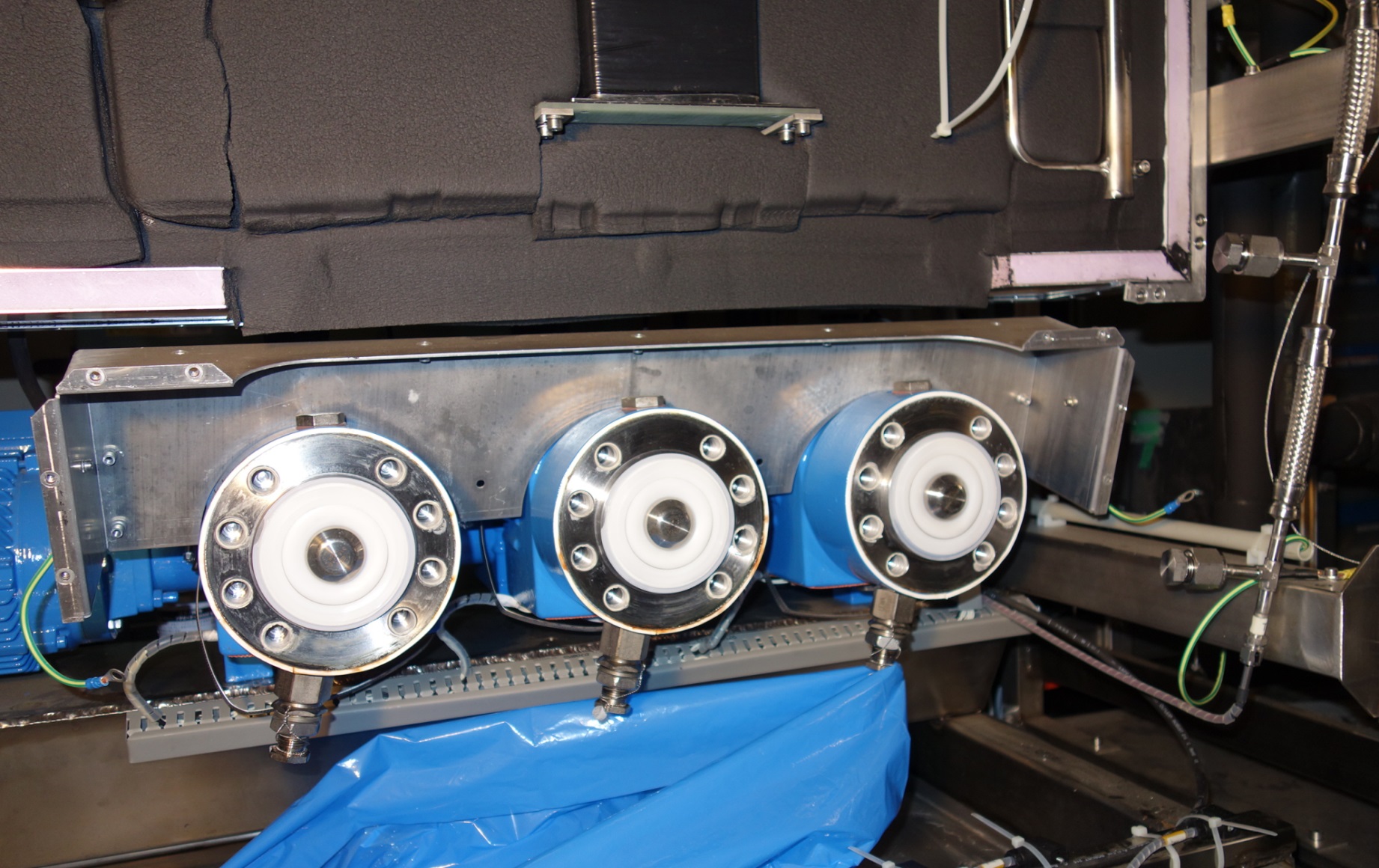 12
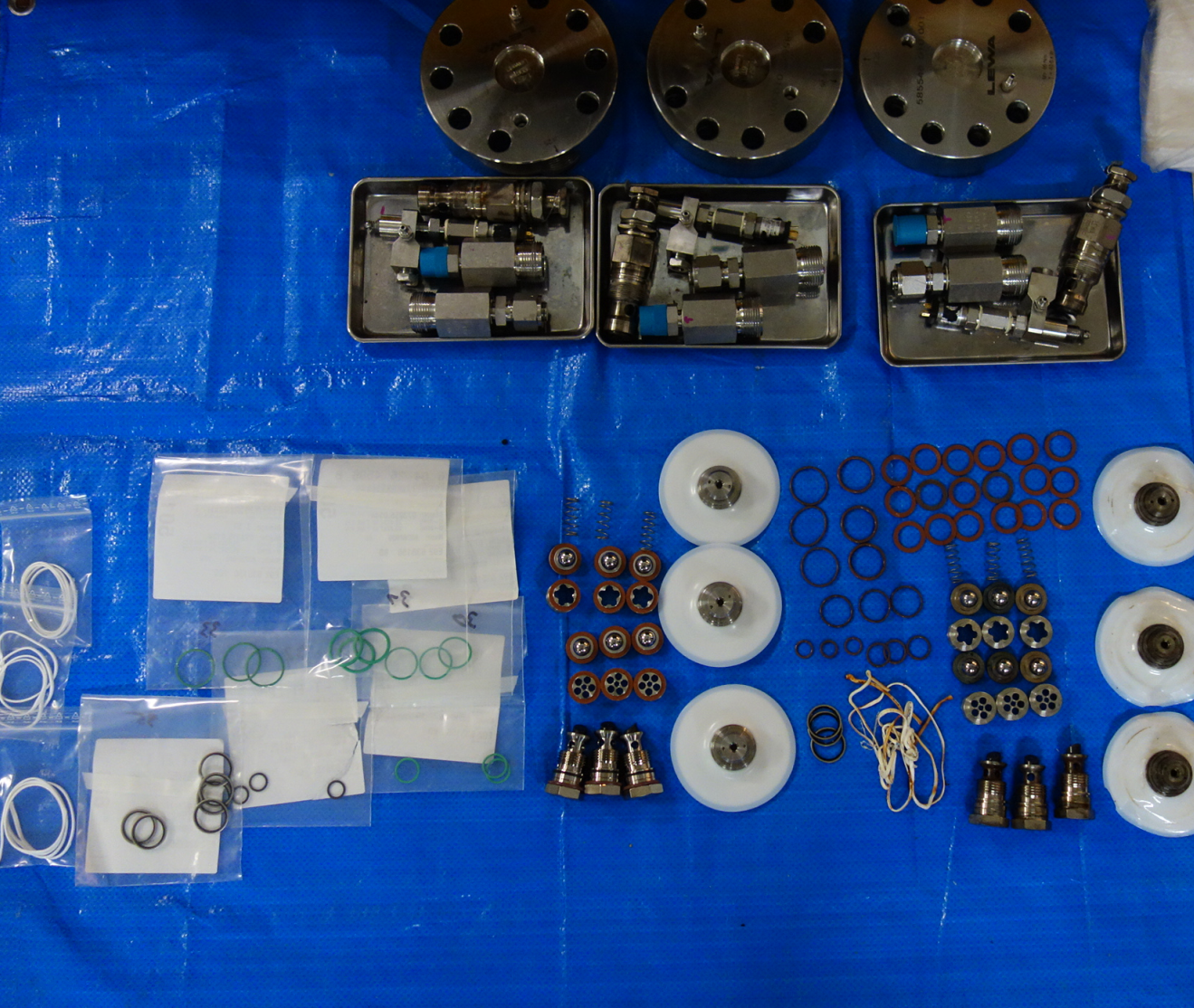 Maintenance of the LEWA PUMP
13
Maintenance of the LEWA PUMP
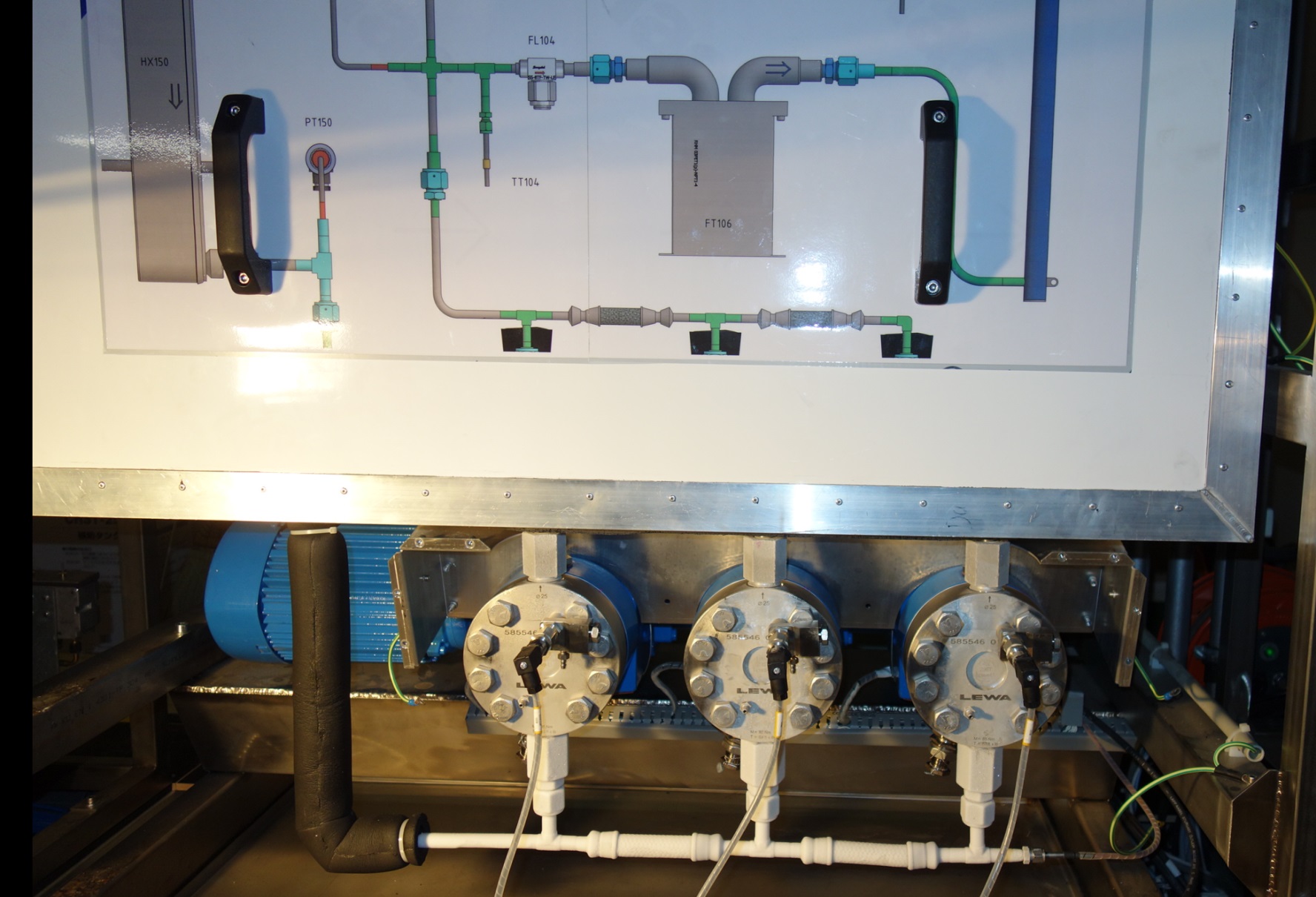 14
prevent for the future

Oscillations of TX valve (MP temperature)
Valve works properly only if there are no gas bubbles in the liquid
R404a must be supercoolded (1 K below evaporation temperature)
This is assured if condensation temperature in heat exchanger is above ambient temperature, so that R404a cannot heat up on the way to the valve
     Before July: T_cond ~30°C, supercooling ~ 1K (ok)
     From August on: cooling water pressure changed from 3bar to 9bar and     condensation temperature fell to 26°C => no supercooling

Bubbles can damage valve (cavitation)
Control of cooling water pressure and switching to air cooling






Subcooling after the condenser often only ~0 K.
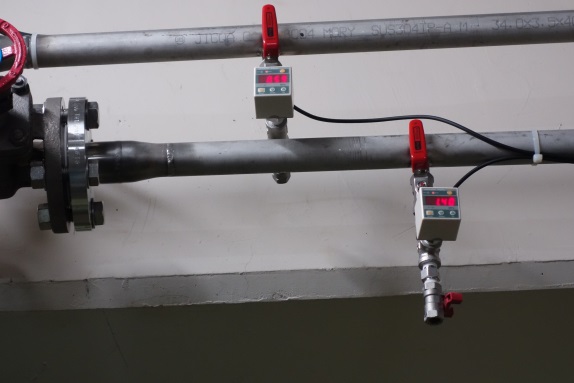 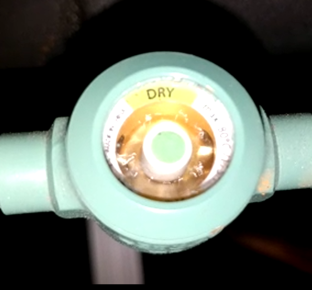 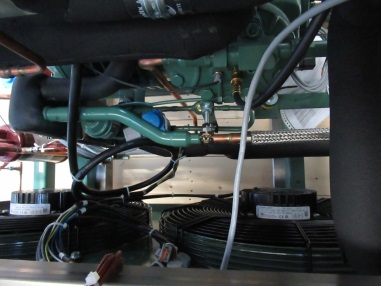 15
How to deal with rising IBBelle room temperature
Status
IBBelle chiller is using a water-cooled condenser. 
       In addition, two air-cooling fans are in operation.
2)   All the fans between the IBBelle room and outdoors and between the 
      IBBelle room and the experiment hall are in operation
3)   The current room temperature is around 28 C.
       It will rise to around 32 C in summer.
 	
2. What matters when the IBBelle room temperature rises
(This is my understanding)
The state of the subcooling of R404A at the outlet of the chiller water-cooled condenser exchanges heat with the room temperature in the piping before going to the expansion valve. If the temperature difference between the temperature of the R404A in the pipe and the room temperature is too large, the heat transfer will cause the R404A to vaporize in the pipe. When bubbles enter the expansion valve, the efficiency drops. Therefore, Hans-Günther raises the set temperature of the water-cooled condenser in the direction of reducing the temperature difference (between the R404A in the pipe and the room temperature) in accordance with the increase of the room temperature. As the result, the degree of subcooling can not be obtained sufficiently at the expansion valve inlet. 

3. Idea: to use a spot cooler on the upstream of the air cooling fan to cool the piping
4. Problem: How to take a route to put out the spot cooler exhaust heat outdoors?
May 19 2019 K. Aoki
16
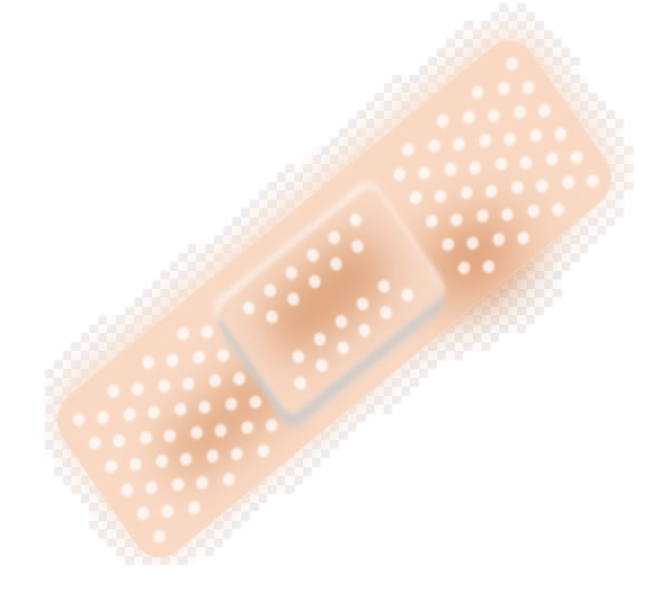 First aid
: cool air
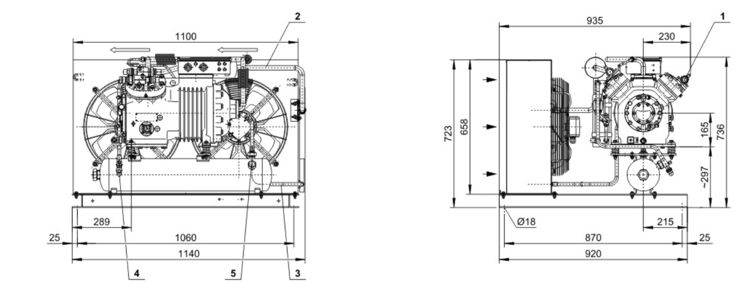 Spot cooler
Exhausted hot air
into outdoors
Cool air from  the experiment Hall
17
Chiller supercooling with Heatpipe
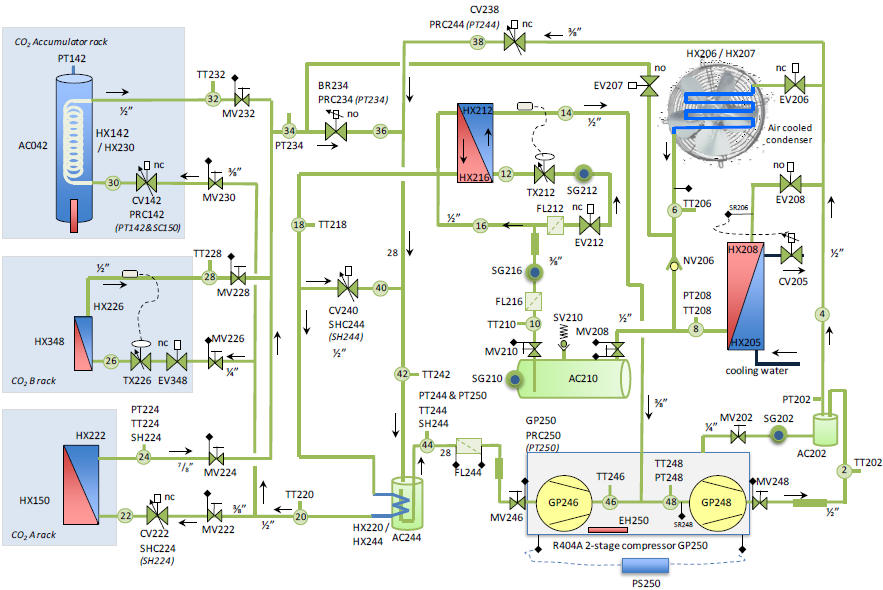 18
Heatpipe for better subcooling
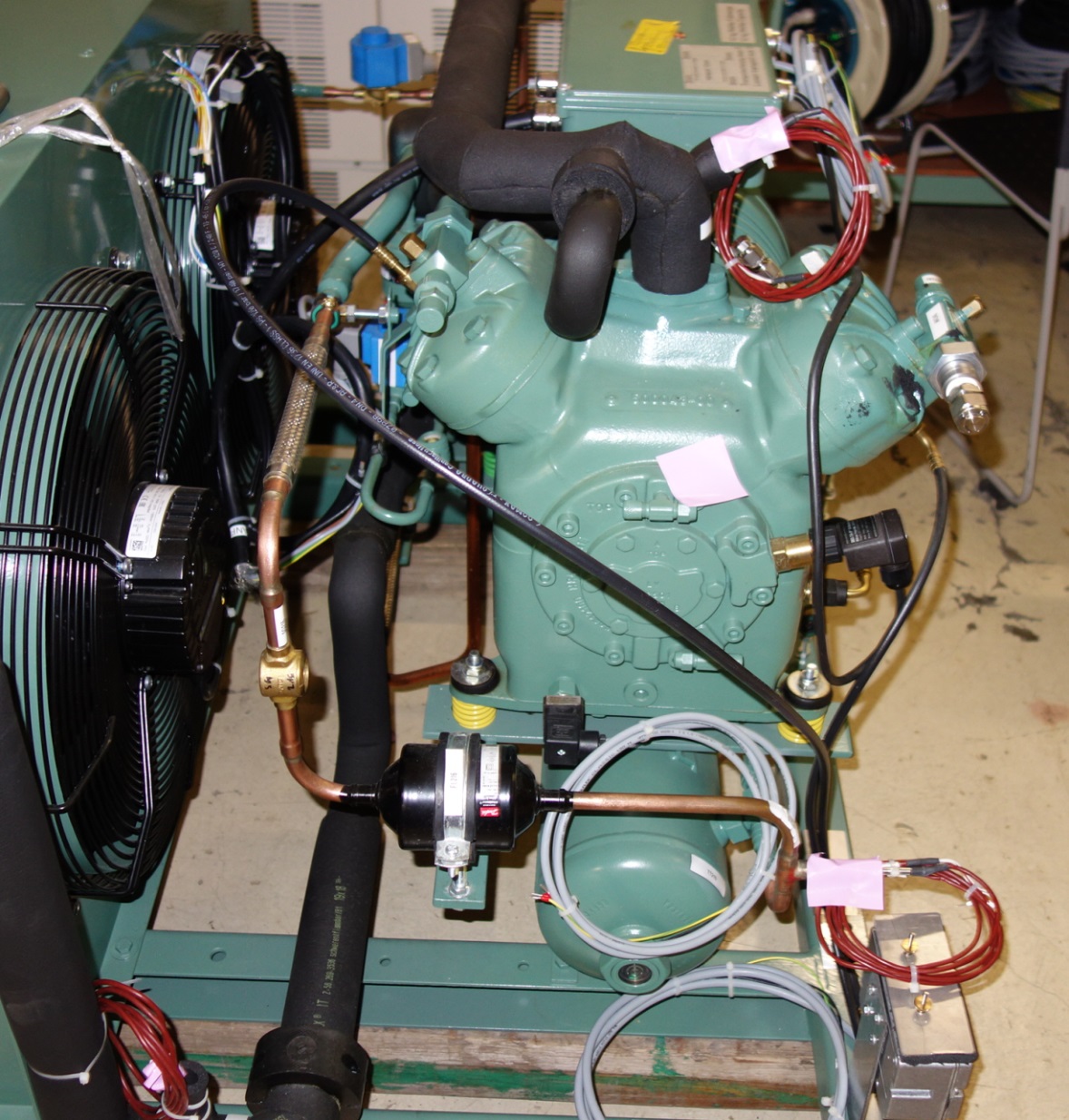 19
Heatpipe for better subcooling
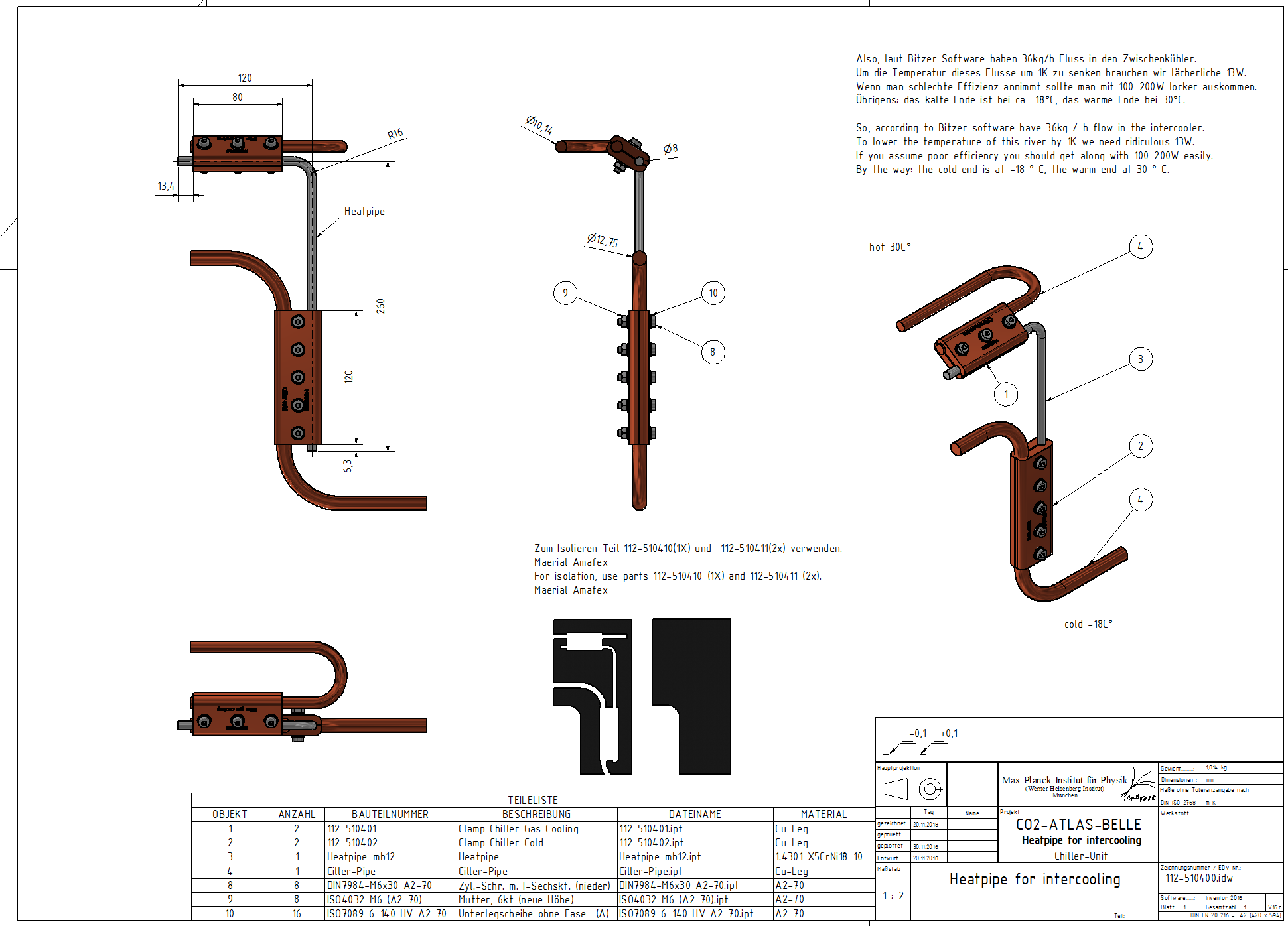 20
NEW Heater AKKU
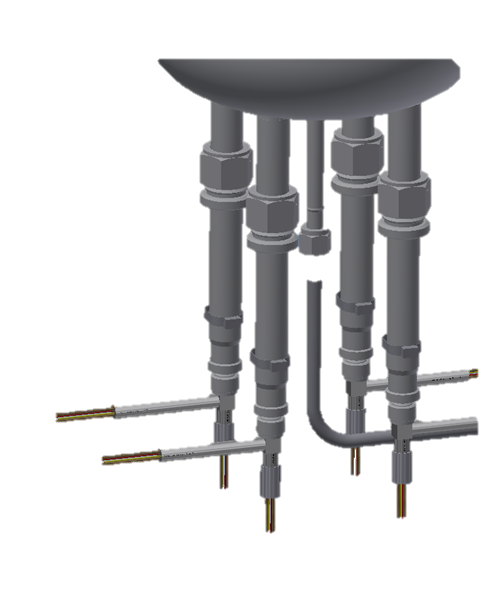 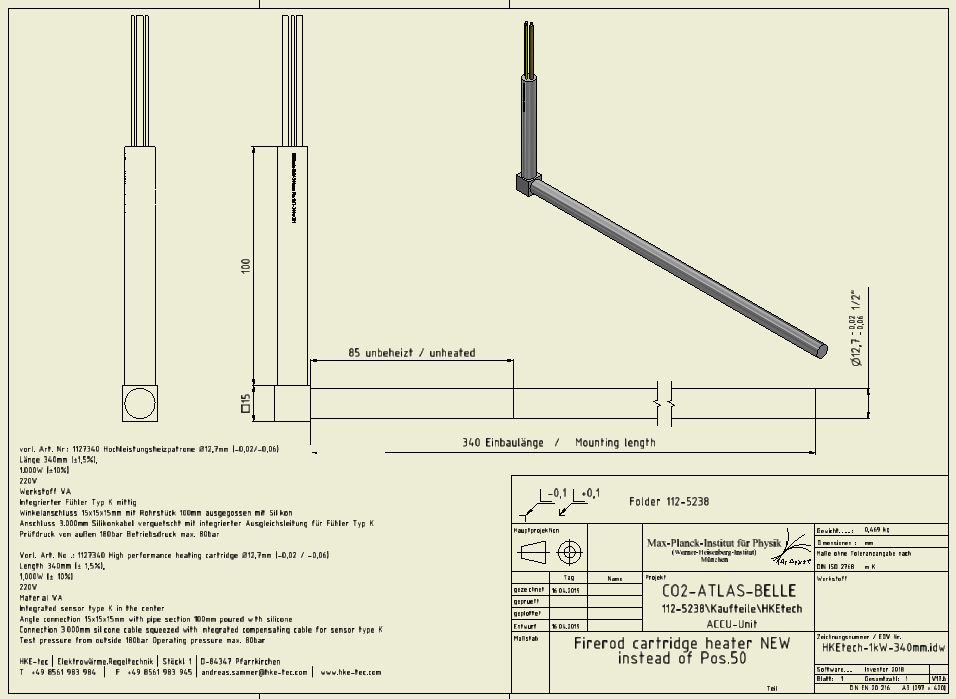 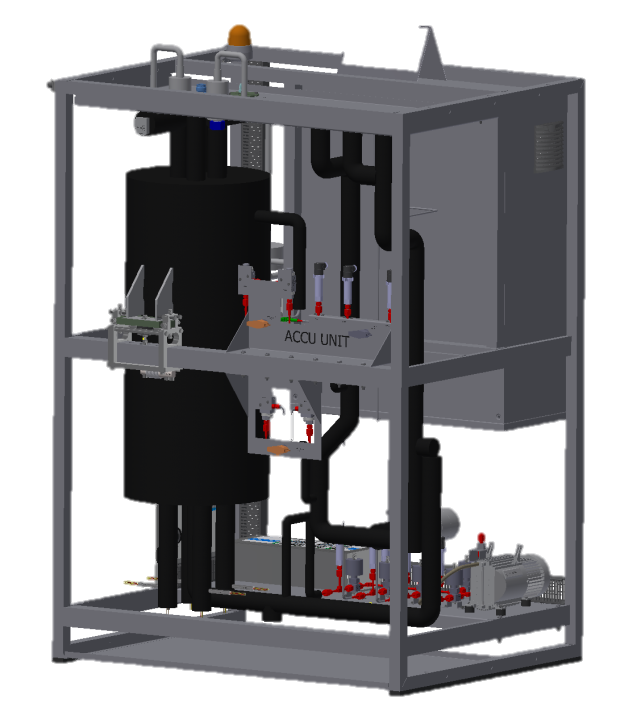 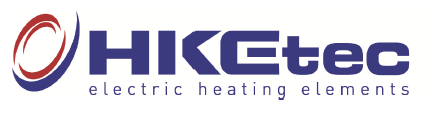 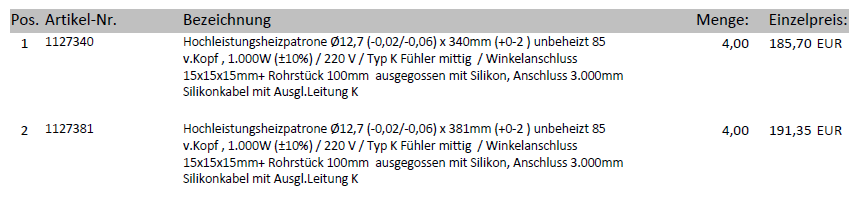 new          old
21
Statistics on the nominal CO2 loss
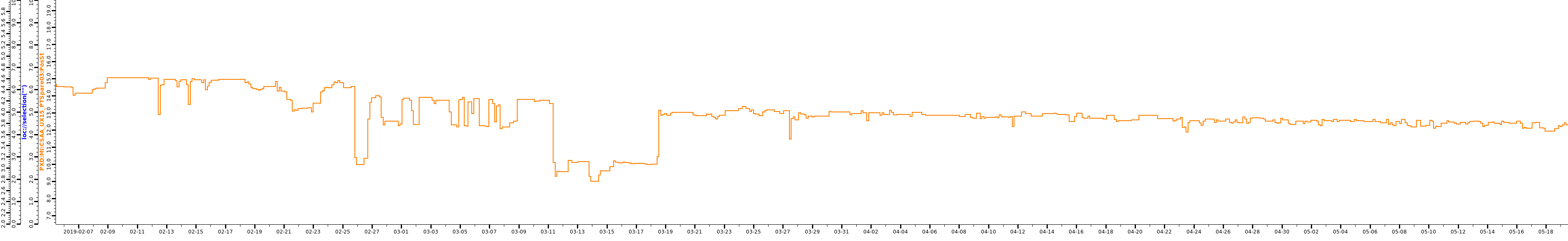 10.4g per dayA person exhales 1000g per day
22
IBBelle control
Presently IBBelle IOS on ibbelle-sc in KEK network. 
No access to Belle II PVs (like status of PXD and SVD)

Database for control parameters at Heidelberg (sometimes connection down)

Another IOS running on PXD servers in bdaq net, but without connection to the database. 
However, IBBelle PVs visible in bdaq net (E.g. IBBelle status visible in control room)
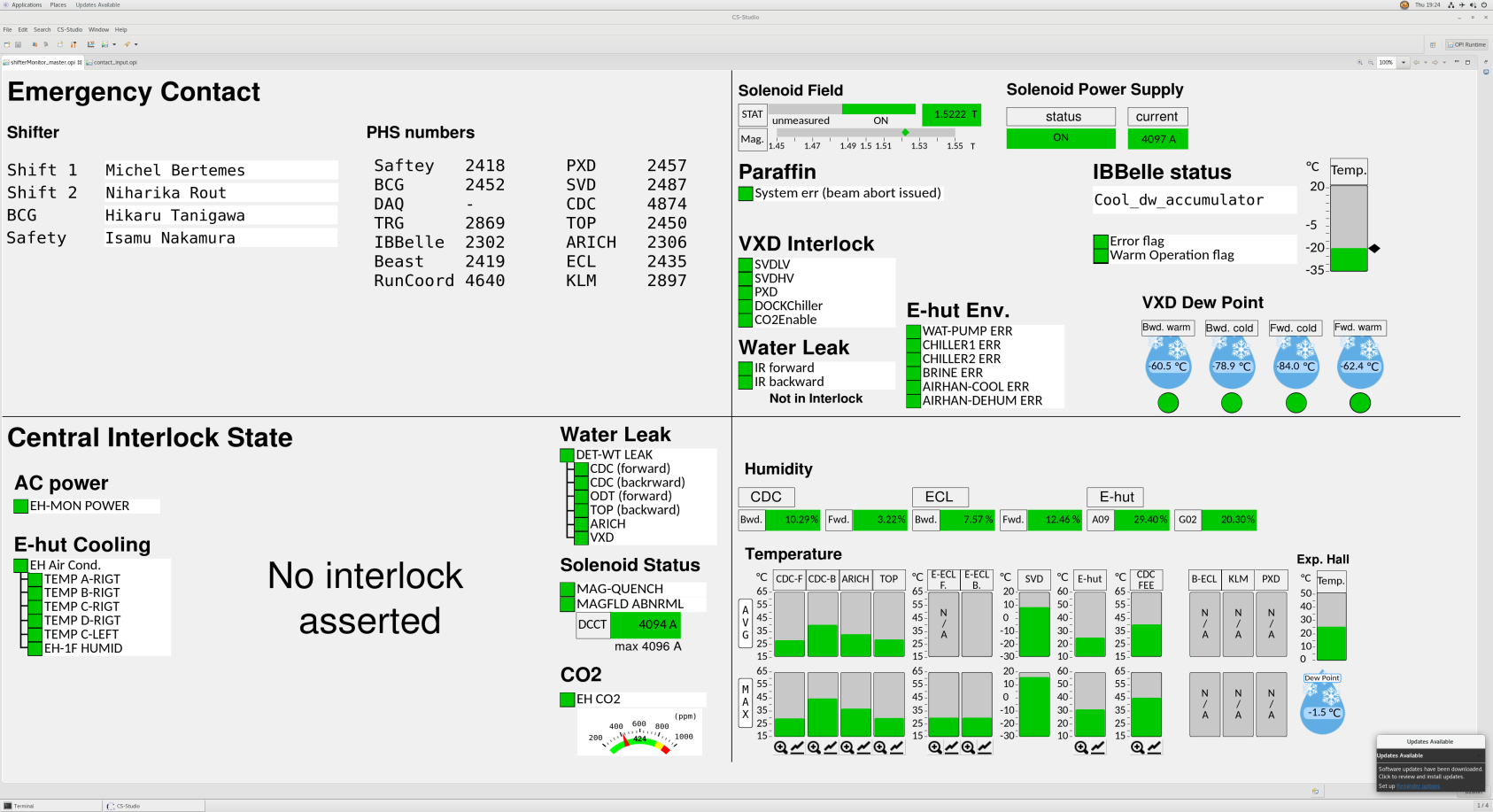 Proposal: 
Control IBBelle from bdaq (experts only).
Move database to server in bdaq net.
Keep Ibbelle-sc as backup for maintenance work.

	Advantage: CR shifters can change to warm operation if needed.
	Could also be automatized since detector status is known
23
Work on IBBelle from 20.7.-26.7.2019H.Moser, J.Albrecht, S.Horn, U.Leis, A.Wunderl, S.Vogt
-   Heater replacement

-   Heatpipe installation

-   Flow sensor test

Manometer replacement

Refill with CO2
24
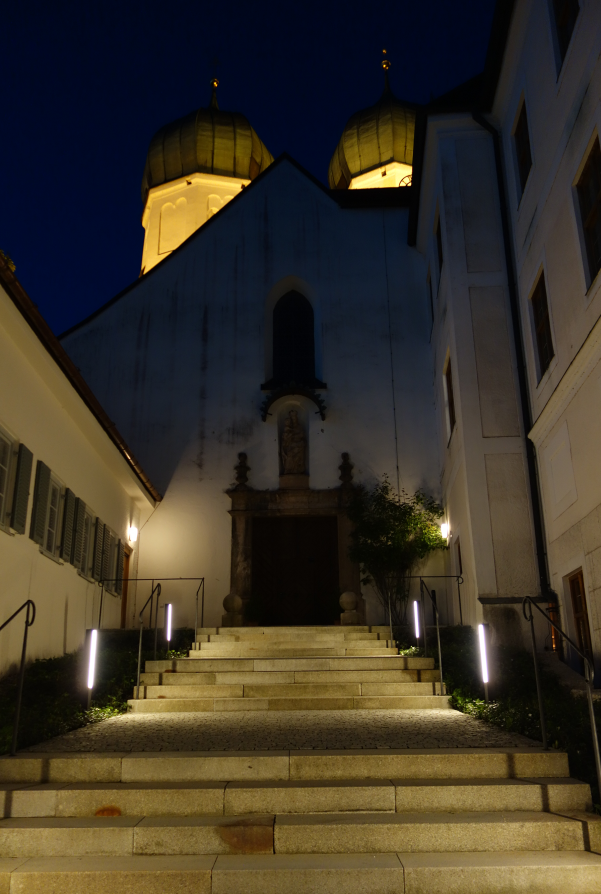 Thanks!
25